Familjeliv och barn
Material
https://yhteiskuntaorientaatio.fi/wp-content/uploads/2019/06/Suomi-Yhteiskuntaorientaation-oppikirja-Final-17.12.2018-Ruotsi.pdf
Män och kvinnor har samma rättigheter och skyldigheter.
Båda föräldrar jobbar och sköter familjens ärenden tillsammans
Det finns olika förmåner och tjänster som stöder jämställdheten t.ex. ekonomisk stöd och barndagvård.
 Kärnfamiljen är föräldrarna och barnen
Finland är ett av världens mest jämställda länder
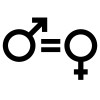 1906 rätt att rösta och ställa upp i riksdagsvalet
1919 rätt att idka näring utan mans samtycke
1922 rätt att själv ingå arbetsavtal utan sin man
1922 lagen om läroplikt som garanterade både flickor och pojkar rätt att lära sig
1930 äktenskapslagen som gjorde mannen och hustrun jämställda i äktenskapet
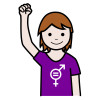 Kvinnans ställning och dess inverkan på familjen
På 1900-talet gick familjekulturerna från kollektiv till individualistisk
Frihet till egna val
Val av partner
Personlig integritet
Familjeplanering
Finlands individualistiska kultur och familjerna
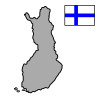 Äktenskap
Arrangerade eller överenskomna äktenskap används inte längre i Finland
Jämlik äktenskapslag
Månggifte är förbjudet i Finland
Förlovning
Vigseln
Namnändring 
Rättigheter och skyldigheter i äktenskapet
Äktenskap och samboende
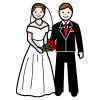 Giftorätt – vid skilsmässa räknas makarnas egendom ihop och delas åt båda 
Äktenskapsförord – om makarna vill behålla sin egendom separat
Samboförhållande
Skilsmässa – kan både man och kvinna ansöka
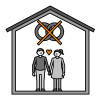 Båda föräldrar måste komma överens om vårdnaden av barnet.
Det är vanligt att båda föräldrarna är barnets vårdnadshavare även efter skilsmässa.
Hur ofta barnet träffar sina föräldrar brukar föräldrarna komma överens om.
Barn över 12 år har rätt att bestämma om de alls vill träffa sin andra förälder.
Ibland utses endast ena föräldern till officiell vårdnadshavare för barnet, t.ex. om föräldrarna kan inte alls komma överens eller om ena föräldern bor utomlands
Barnets ställning vid skilsmässa
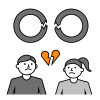 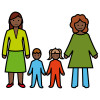 Olika familjer
Barnlösa par
Enföräldersfamiljer
Styvfamiljer
Regnbågsfamiljer
Ensamboende
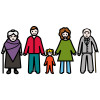 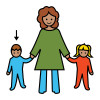 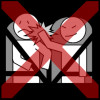 Det är båda föräldrar som ansvarar för barnets välmående och fostran
Barnrådgivningsbyrån och dagvården stöder föräldrar i barnuppfostran
Barn har rätt att bestämma själva
Lagen förbjuder aga av barn (lugga, slå, behandla illa psykiskt)
Barnombudsmannen
Barnkonvention
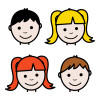 Barnen
Föräldrarnas har den största ansvaret över barnets vård, fostran, boende och andra viktiga saker
Graviditet
Rådgivningen
Moderskapsförpackningen
Erkännande av faderskap – om föräldrarna är inte gifta måste pappan erkänna faderskapet, det gör han på rådgivningen under graviditeten eller efter att barnet fötts hos en barntillsyningsman
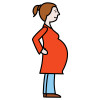 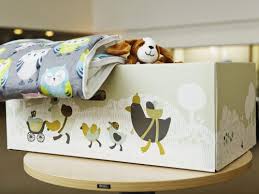 Barnets vård och tjänster för barnfamiljer
De flesta barn i Finland förds vaginalt men vid problem gör man ett kejsarsnitt. 
Kvinnlig könsstympning och förlösning – utbildad barnmorska kan utföra en öppningsoperation och helst före förlossningen
Att sy ihop vaginans öppning igen efter förlossningen är förbjudet i Finland
I Finland är stympning av flickors könsorgan är förbjudet (klassificeras som grov misshandel som kan leda till fängelsestraff)
Förlossningen och barnets första dagar
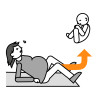 Alla som jobbar med barn måste göra en barnskyddsanmälan om de misstänker att en stympning redan har gjorts 
I Finland är stympning/omskärelse av pojkars könsorgan inte förbjudet i lag men det görs inte utan medicinsk orsak
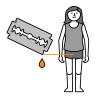 FPA – betalar ekonomisk stöd för tiden då föräldrarna sköter om barnet hemma och man måste själv ansöka om stödet hos FPA
Oftast är mamman hemma med barnet i cirka 9 månader och sedan börjar jobba efter det stannar pappor hemma med barnet en tid.
Moderskapsledighet och moderskapspenning – börjar en månad före förlösningen och pågår i 4 månader
Föräldrar ledighet och förmåner
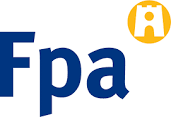 Pappan har rätt till 9 veckor av faderskapsledigheten, man bestämmer själv om man vill ta allt på en gång eller dela upp det
Vårdledighet och hemvårdsstöd – efter föräldrar ledigheten kan ena föräldrar stanna hemma på vårdledighet utan lön tills barnet fyller 3 år, under den tiden får man hemvårdsstöd från FPA
Barnbidrag betalas åt varje barn i Finland tills barnet har fyllt 17 år och ansöks från FPA
Faderskapsledig och faderskapspenning
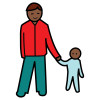 De flesta barn i Finland är i barndagvården före skolåldern
Dagvård är småbarnsfostran i daghem, hos familjedagvårdare eller i en klubb
Alla barn under skolåldern har rätt till dagvård 
I dagvården får barnet fostran, undervisning och vård
Samarbetet mellan föräldrar och daghemmet är viktigt för barnets utveckling
Småbarnsfostran i barndagvården
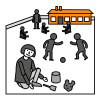 Familjearbete finns för föräldrar som behöver stöd i fostran av barn
Barnskydd finns för att trygga barnets rättigheter och stöda föräldrar
Förebyggande familjearbete är att försöka åtgärda problem redan i tidigt stadium
Stödpersoner eller stödfamiljer som hjälper barnet t.ex. med läxor 
Barnskyddsanmälan – om det finns problem i familjen och där barnets välmående hotas
Omhändertagande är sistahandsåtgärd som betyder att barnet tas ifrån föräldrar
Stöd för familjer i problemsituationer
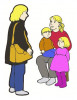 Våld är brott i Finland
Närståendevåld och familjevåld avses våld i ett närstående förhållande och inom en familj
Det riktas mot make, kvinna, barn, släkting eller någon annan nära person till familjen
Våldet kan vara fysiskt, sexuellt eller psykiskt
Man ska alltid anmäla till polisen
Våld i familjen
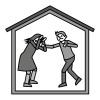 I Finland är kroppsligt våld mot barnen förbjuden (allt våld mot barn är ett brott)
Sexuellt utnyttjande – det är förbjudet för vuxna att ha sexuellt umgänge med personer under 16 år även om den unga själv skulle ha samtyckt
Våld och hot påverkar alltid barnen (psykiska och fysiska följder)
Våld mot barn
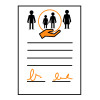 Hedersvåld förekommer vanligen inom den egna familjen, släkten eller gruppen.
 Det kan vara påtryckningar, begränsningar, ingripande i klädsel, sällskapande eller fritidssysslor, hot, stympning av flickors och kvinnors könsorgan, tvingande till äktenskap eller hindrade av skilsmässa, hot om att skicka en person till det gamla hemlandet.
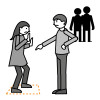 Funktionshinderservice för personer som på grund av sjukdom eller skada har svårigheter att klara det dagliga livet
Kommunerna är skyldiga att erbjuda funktionshinderservice (transport service, assistenttjänster osv.)
Läkarintyg behövs för att få funktionshinderservice
Kommunen ordnar också serviceboende och stödboende
Till funktionshinderservice hör också tolkning och rehabilitering
Andra hälsovårds-och socialtjänster
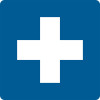 I Finland har man rätt till mentalvårdstjänster, det får man via egna hälsovårdscentralen
Läkaren skriver remiss till psykiatrisk poliklinik eller andra mentalvårdstjänster 
Till vården hör tillgång till en psykolog eller psykoterapeut och ev. medicinering
Om man mår riktigt dåligt kan man ringa till akutmottagningen. 
Om det är barnet som mår dåligt kan familjen, barnet kontakta familjerådgivning, skolpsykolog eller skolläkare
Mentalvårds-tjänster
I Finland räknas alkohol och droger som rusmedel (cannabis, heroin, amfetamin, ecstasy, kokain och khat)
Alla droger är olagliga i Finland och man kan få hårda straff
Vid problem med missbruk kan man få hjälp vid hälsovårdscentralen eller A-klinik.
Missbrukartjänster
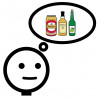 A-klink är en stiftelse som producerar vård- och rehabiliteringstjänster för personer med missbrukarproblem
Vården på klinik är grattis och där träffar man läkare, socialterapeut och gruppträffarna
Hälsorådgivning för drogmissbrukare – där missbrukare kan komma in på avgiftning.
Myndigheter erbjuder gratis injektionssprutor åt missbrukare av hygien och hälsoskäl
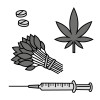 För en bra integrering behöver föräldrarna känna till Finlands kultur, normer och samhälle
Föräldrarna mår bättre när det vet hur det fungerar i det nya hemlandet
När familjen flyttar till ett nytt land är det bra om barnen fort börjar i skolan eller på dagvård
Föräldrarna behöver börja studera språk, studera eller jobba
När familjer flyttar till Finland
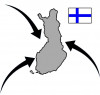 När man flyttar till ett nytt land kan rollfördelningen ändras (t.ex. barnen lär sig snabbare språk, mamman kanske börjar jobba före pappan, pappan stannar hemma)
Familjen kanske inte har nära släktingar och familjen här i nya hemlandet
Allt detta påverkar en familj
Det kan vara svårt med nya förändringar och kan ta tid att anpassa sig
Flytten påverkar varje familjemedlem
Det kan vara svårt att balansera mellan två olika kulturer och traditioner
Barnet integreras fortare och ibland kan det vara svårt för föräldrar att acceptera det
Parförhållande kan också utsättas för utmaningar 
Det är naturligt att man känner sig vilsen och att allt som man är van vid är inte samma som förut
Viktigast att båda föräldrar är aktiva och kommer fort ut i samhället
Material
https://yhteiskuntaorientaatio.fi/wp-content/uploads/2019/06/Suomi-Yhteiskuntaorientaation-oppikirja-Final-17.12.2018-Ruotsi.pdf
Bilderna är tagna från Papunets bildbank